Liverpool City Region, Creating Careers
CILT: Explore Maritime
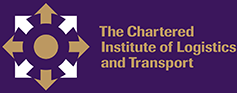 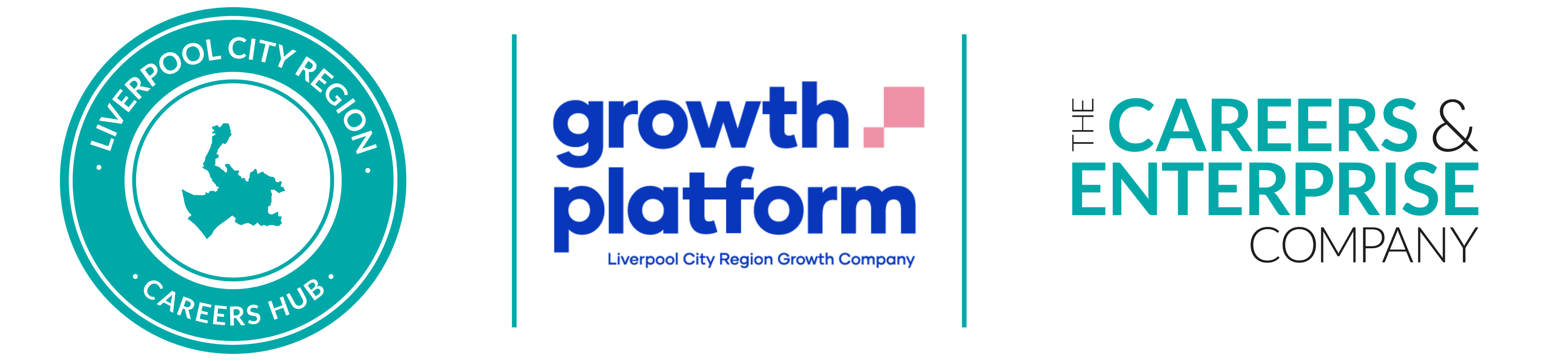 Questions to ask CILT
Using what you have learned from your pre-work, come up with 3 questions you would like to ask. Is there anything you don’t understand or would like more information on? You may even come up with some questions as you hear CILT talk.

1. 

2. 

3.
Pre work:
Tasks to complete to prepare you for the live session with CILT

The Chartered Institute of Logistics and Transport (CILT) in the UK is the membership organisation for professional workers who are leading supply chain operations (movement of goods and services from a business to a customer)

Members of the Institute work together to continuously improve business organisations. The work of their members adds value to people and society and directly impacts the environment, business profitability and economic (money) growth.

Why do you think it is important for a businesses to be a part of a membership organisation like CILT? 
https://ciltuk.org.uk/ Explore their website and the services they offer to businesses to help you answer the question. 

CILT encourages learning and development and there are many universities offering transport and logistics courses
Take a look at the course Liverpool John Moores University are offering https://www.ljmu.ac.uk/study/courses/postgraduates/international-transport-trade-and-logistics 

What are the benefits of studying this course? 


What are the entry requirements for the course? 


For more information on careers in transport and logistics and how they link to maritime, please see the student pre-work set for the Nijman-Zeetank Creating Careers session.
Useful careers tips
Whilst listening, note down any inspirational or interesting advice that you hear which could help you on your careers journey 






Now head over to your Creating Careers Roadmap to evaluate today’s session…